T04
LEAN BASIS TRAINING
Principe 4
Pull productie
Doelen
De doelstellingen van dit hoofdstuk zijn:
Het effect van push en pull op het productieproces herkennen
Hoe je de klant toegevoegde waarde kunt geven door het vermijden van wachttijden en onnodige kosten, maar tegelijkertijd grote voorraden en onnodige verspilling te voorkomen.
Hoe en waar one-piece-flow en kanban kan worden gebruikt.
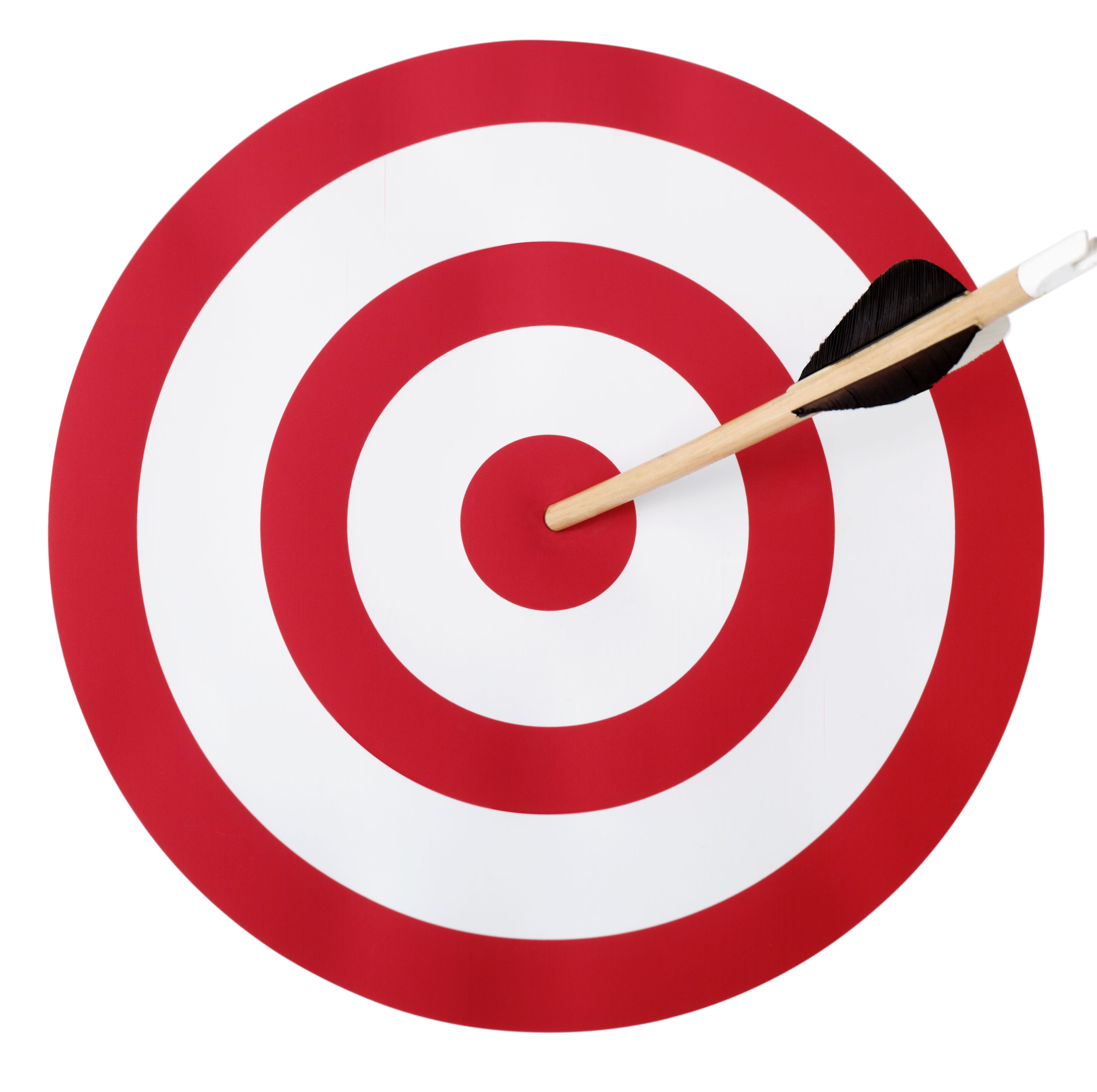 Principe 4
Als de klant vraagt
PULL  PRODUCTIE
Pull systeem
Kanban
One-piece-flow
Tools:
Principe 4
Als de KLANT vraagt naar een product of dienst dan noemen we dat TREKKEN - PULL- aan het productieproces
KLANT trekt aan het proces…
Intern / Extern
“PUSH" SYSTEEM;
Het verplaatsen van de materialen, zonder rekening te houden met het feit of de taak al dan niet kan worden uitgevoerd.
“PULL" SYSTEEM;
De materialen worden alleen geproduceerd als het nodig is en het wordt alleen geleverd wanneer en waar het nodig is.
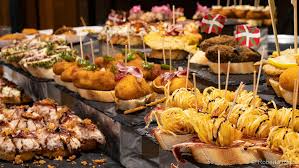 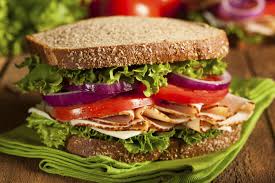 [Speaker Notes: Op de foto's hierboven: Voor het "push"-systeem is een buffet met eten voorzien. Het eten en de hoeveelheden worden gemaakt zonder dat het restaurant weet hoeveel gasten er om vragen. (dit zal resulteren in onnodige verspilling) In het pull systeem wordt het voedsel pas gemaakt wanneer de klant het bestelt (dit zal resulteren in minimale verspilling).]
Principe 4
Pull Systeem
Pull systeem voorwaarden
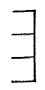 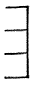 Process
A
Process
B
Process
C
Klant / Leverancier relatie
12 min voor de totale bestelling
3 min voor de 1ste bestelling
Plaatsen waar de klant zijn bestelling kan ophalen.
[Speaker Notes: Waar gaan we als consument naartoe om meerdere producten tegelijk te kopen en die producten kunnen meteen geleverd worden?]
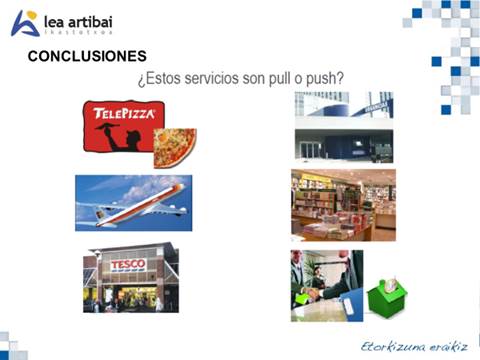 Vraag;
Zijn deze diensten "PULL" of "PUSH"?
VODAFONE
LIDL
[Speaker Notes: Docenten: Zijn deze diensten "Pull" of "Push"?
Telepizza is Pull
Vlucht is Push
Tesco (Supermarkt) is Pull
Urgenties in het ziekenhuis is Pull
Bibliotheek is een push-systeem
De bank kan een Push- of Pull-dienst zijn

Houd er rekening mee dat het perspectief verandert als je het analyseert vanuit het perspectief van de klant of de leverancier.]
Principe 4
Pull Systeem
Enkele voordelen: 

De klant is direct tevreden, er is geen wachttijd
De productieplanning is vereenvoudigd en zelfregulerend (kanban)
Dienst- of productieritme is bepaald door de takttijd 
Minder voorraad of opslag
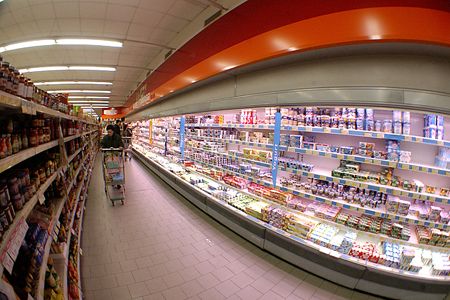 Supermarkt
Principe 4
Kanban
Wat is kanban?

Kanban is een visueel systeem voor het beheren van werk terwijl het zich door een proces beweegt. 

Kanban visualiseert zowel het proces (de workflow) als het eigenlijke werk dat door dat proces gaat. 

Het doel van Kanban is om mogelijke knelpunten in het proces waar te nemen en te verhelpen, zodat het werk op een rendabele manier en met een optimale snelheid of doorvoer snelheid door het proces kan stromen.
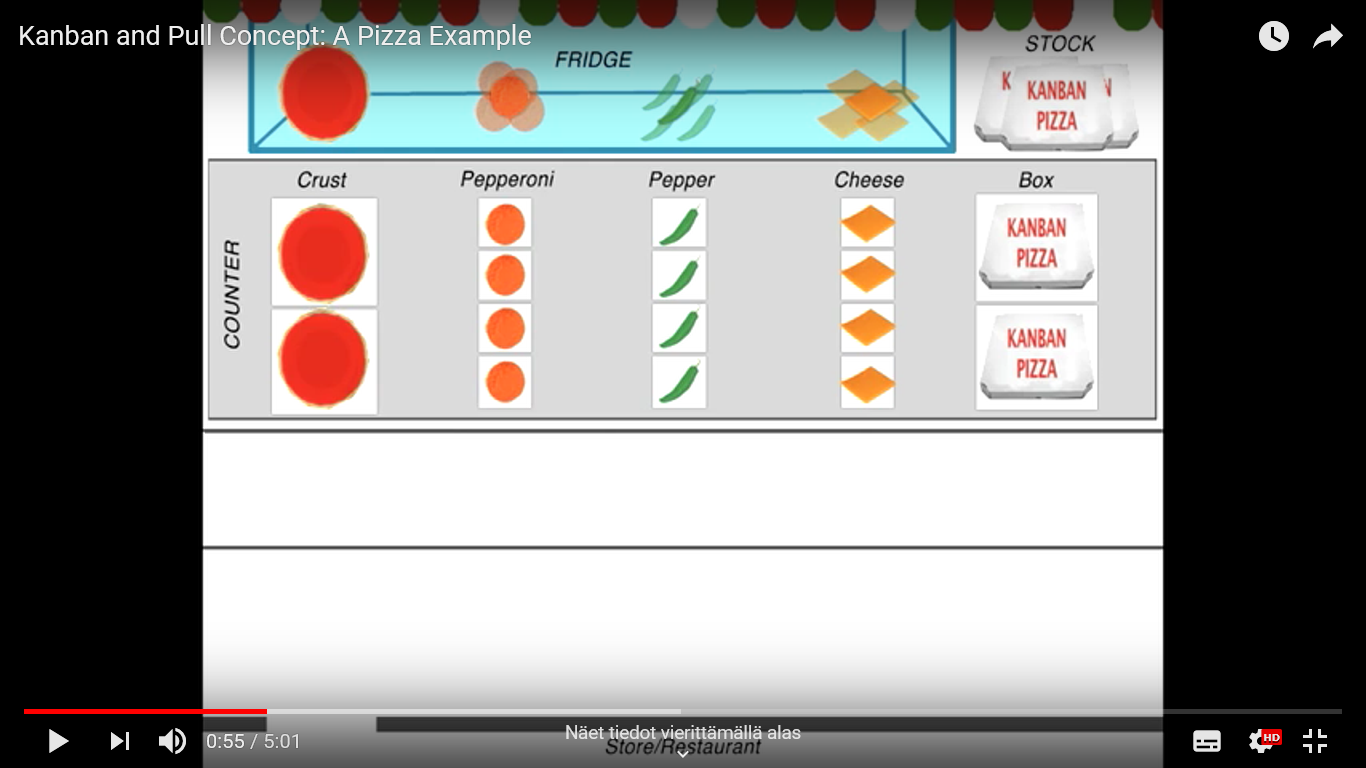 https://www.youtube.com/watch?v=Mdyyyu41dZ4
[Speaker Notes: T04-V1 Pizza Kanban you tube film]
Principe 4
Kanban
Hoe weet de leverancier dat hij moet produceren?
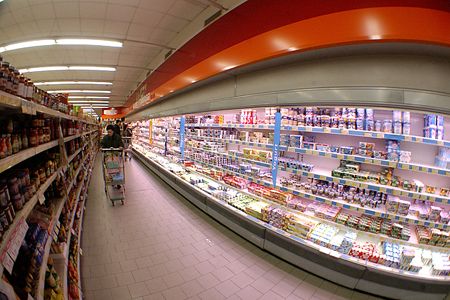 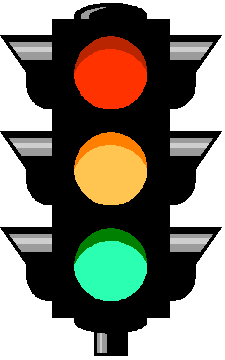 Kanban : 
kan = visueel 
ban = bord
Supermarkt
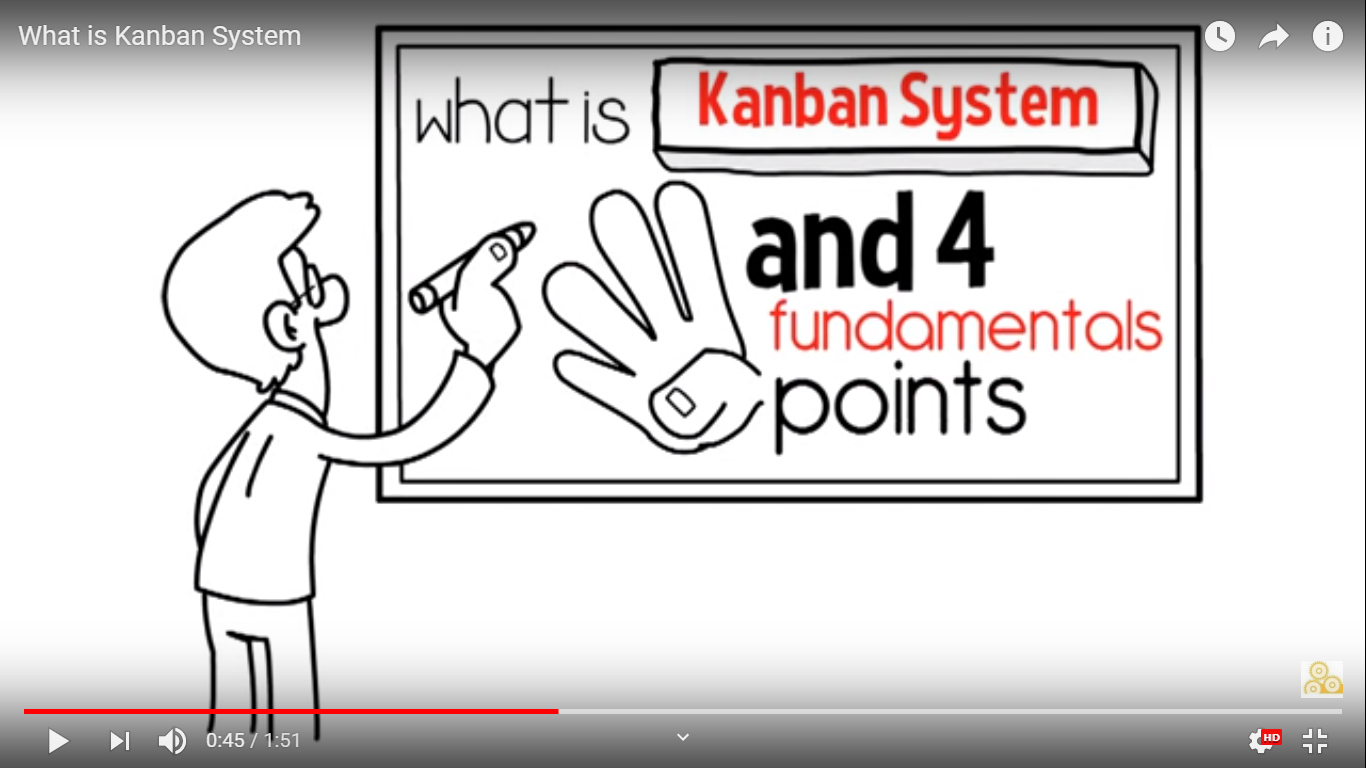 [Speaker Notes: T04-V2 Wat is Kanban –you tuve film]
B
B
B
B
B
B
B
C
C
C
C
C
C
C
D
D
D
D
D
D
D
A
A
A
A
A
A
A
Principe 4
Kanban
Kanban kaarten
Klant
Leverancier
Max: 6 producten
Min:  2 productien
De klant vraagt naar product C
B
B
B
B
B
B
B
C
C
C
C
C
C
C
D
D
D
D
D
D
D
A
A
A
A
A
A
A
Principe 4
Kanban
Kanban kaarten
Klant
Leverancier
Max: 6 producten
Min:  2 producten
De medewerker haalt product C uit de opslag/voorraad
B
B
B
B
B
B
B
C
C
C
C
C
C
C
D
D
D
D
D
D
D
A
A
A
A
A
A
A
Principe 4
Kanban
Kanban kaarten
Klant
Leverancier
Max: 6 producten
Min:  2 producten
…en neemt ook de daarbij passende kanban kaart mee
B
B
B
B
B
B
B
C
C
C
C
C
C
C
D
D
D
D
D
D
D
A
A
A
A
A
A
A
Principe 4
Kanban
Kanban kaarten
Klant
Leverancier
Max: 6 producten
Min:  2 producten
De kanban kaart wordt op een kanban bord geplaatst
B
B
B
B
B
B
B
C
C
C
C
C
C
C
D
D
D
D
D
D
D
A
A
A
A
A
A
A
Principe 4
Kanban
Kanban kaarten
Klant
Leverancier
Max: 6 prodcuten
Min:  2 producten
En product C wordt aan de klant geleverd
B
B
B
B
B
B
B
C
C
C
C
C
C
C
D
D
D
D
D
D
D
A
A
A
A
A
A
A
Principe 4
Kanban
Kanban kaarten
Customer
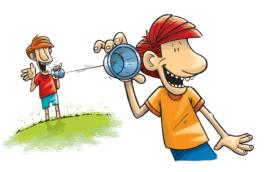 Leverancier
Aankoop
Controle
De reeks wordt herhaald totdat er één kaart op het gele deel van de tafel wordt gelegd.
Er wordt een waarschuwing naar de inkoopafdeling gestuurd om nieuwe onderdelen te kopen.
Max: 6 producten
Min:  2 producten
B
B
B
B
B
B
B
C
C
C
C
C
C
C
C
D
D
D
D
D
D
D
A
A
A
A
A
A
A
Principe 4
Kanban
Kanban kaarten
Leverancier
Max: 6 producten
Min:  2 producten
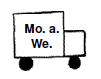 Wanneer het minimum aantal onderdelen in het magazijn is bereikt, levert de leverancier nieuwe producten...
...
B
B
B
B
B
B
B
C
C
C
C
C
C
C
D
D
D
D
D
D
D
A
A
A
A
A
A
A
Principe 4
Kanban
Kanban kaarten
Leverancier
Max: 6 producten
Min:  2 producten
... totdat het maximale aantal producten weer is bereikt.
B
B
B
B
B
B
B
C
C
C
C
C
C
C
D
D
D
D
D
D
D
A
A
A
A
A
A
A
Principe 4
Kanban
Kanban kaarten
Leverancier
Het systeem wordt 
        gereset
Max: 6 producten
Min:  2 producten
De kanban kaart gaat naar de opslag/voorraadbeheer.
Principe 4
Kanban
Soorten kanban :
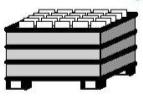 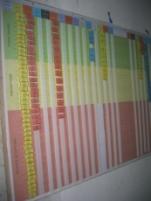 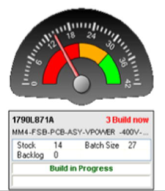 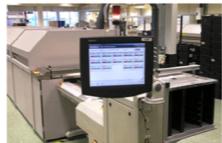 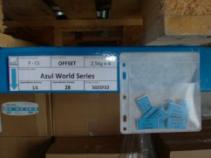 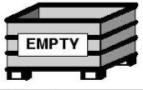 Kaarten
Lege ruimte
Dashboard/computer icoon
Principe 4
One-piece-flow
Batch
One-piece-flow
Proces
A
Proces
B
Proces
C
Procss
A B C
Doorlooptijd
Doorlooptijd
Wachttijd
Wachttijd
[Speaker Notes: Bij massa productie worden de werkzaamheden gescheiden, zodat besloten wordt het werk in serie uit te voeren. (Een medewerker maakt bijvoorbeeld 10 stuks van hetzelfde product/halffabricaat  voordat het product /halffabricaat naar de volgende medewerker gaat) Dit leidt tot een toename van het onderhanden werk (tussentijdse voorraad) en lange doorlooptijden.

Bij one-piece-flow productie worden de bewerkingen direct na elkaar uitgevoerd. (Na verwerking van een product wordt het meteen doorgegeven naar de volgende medewerker) Het product wordt voortdurend verwerkt. Hierdoor nemen de tussentijdse voorraden af, neemt de snelheid toe en neemt de productiviteit toe.]
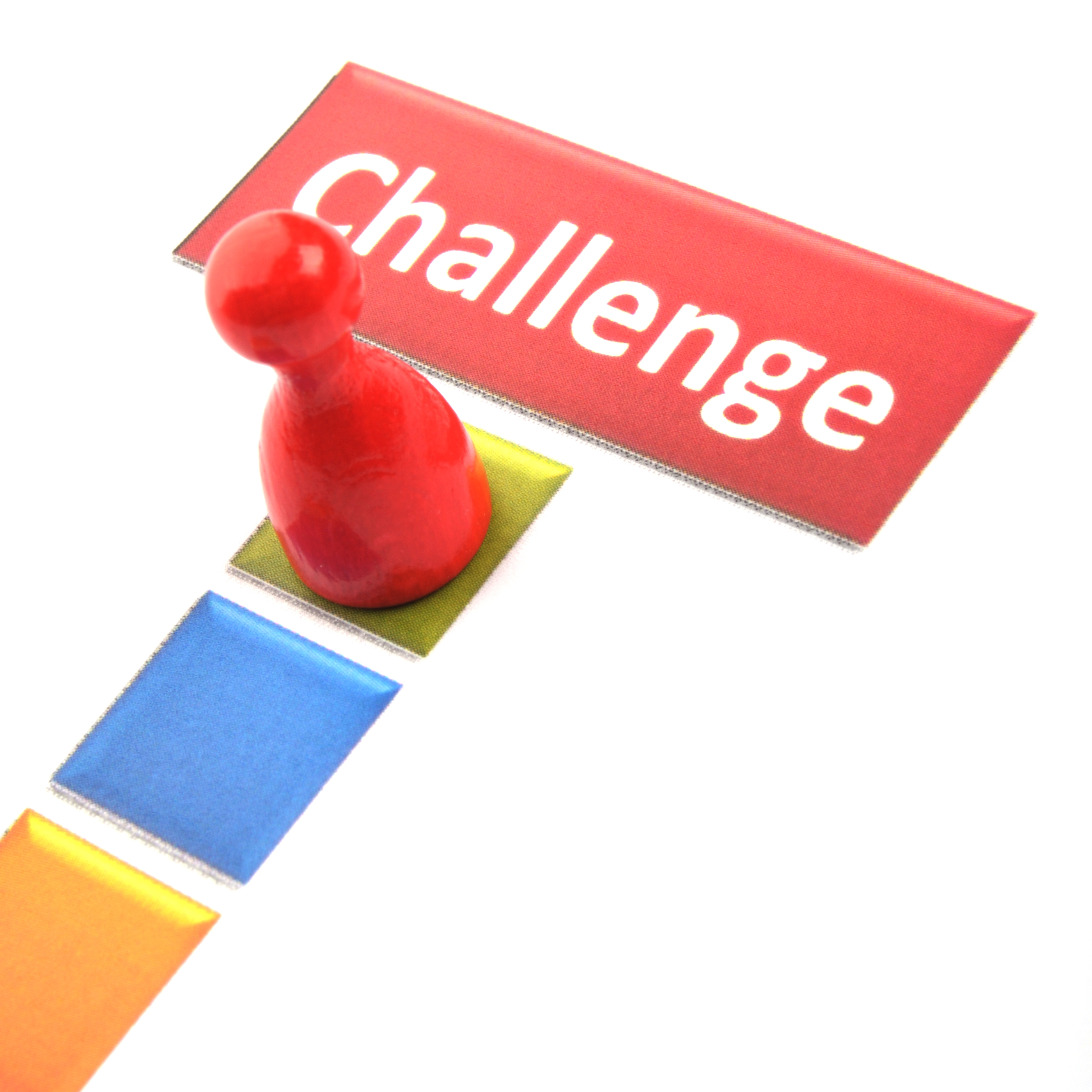 T04-G Enveloppe spel
[Speaker Notes: Het enveloppe spel]
LEAN FOR WORK AND LEAN FOR LIFE
Train the trainer to teach Lean skills in VET